Scripture Reading
Philippians 2:12-18
12 Therefore, my dear friends, as you have always obeyed—not only in my presence, but now much more in my absence—continue to work out your salvation with fear and trembling, 13 for it is God who works in you to will and to act in order to fulfill his good purpose.
14 Do everything without grumbling or arguing, 15 so that you may become blameless and pure, “children of God without fault in a warped and crooked generation.” Then you will shine among them like stars in the sky 16 as you hold firmly to the word of life. And then I will be able to boast on the day of Christ that I did not run or labor in vain. 17 But even if I am being poured out like a drink offering on the sacrifice and service coming from your faith, I am glad and rejoice with all of you. 18 So you too should be glad and rejoice with me.
Sermon Topic

Evidence of Thanksgiving Life
Philippians 2:12-18

By Rev. Paul Royappa
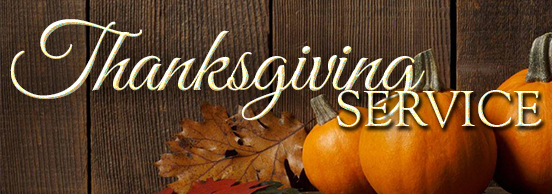 Evidence of Thanksgiving Life

No.1: No grumbling and arguing
Phil 2: 14 - Do everything without grumbling or arguing.
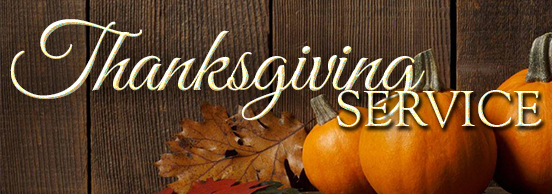 Evidence of Thanksgiving Life

No 2- How this life of Thanksgiving possible?
Phi 2: 12 Therefore, my dear friends, as you have always obeyed—not only in my presence, but now much more in my absence—continue to work out your salvation with fear and trembling, 13 for it is God who works in you to will and to act in order to fulfill his good purpose.
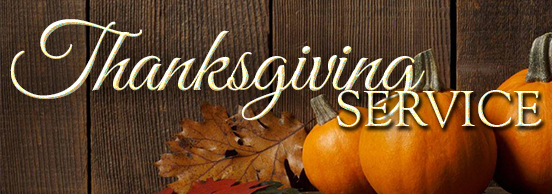